Подготовка   медицинских   кадров среднего звена. Проблемы и перспективы
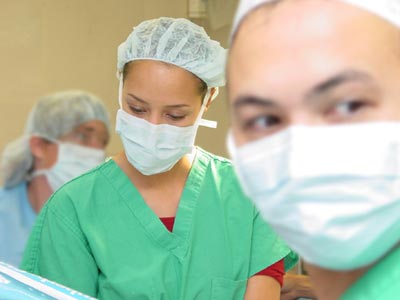 Слайд 1
Главный внештатный специалист департамента здравоохранения Новгородской области по управлению сестринской деятельностью Родионова Ю.М. 
28 сентября 2017 годаг. Пенза
НОВГОРОДСКАЯ ОБЛАСТЬ
 Дата образования: 5 июля 1944 года. Территория области составляет – 54,5 тыс.км² 
(0,3% площади Российской Федерации)
Область разделена на 
21 муниципальный район и 
1 городской округ. 
Областной центр – 
Великий Новгород
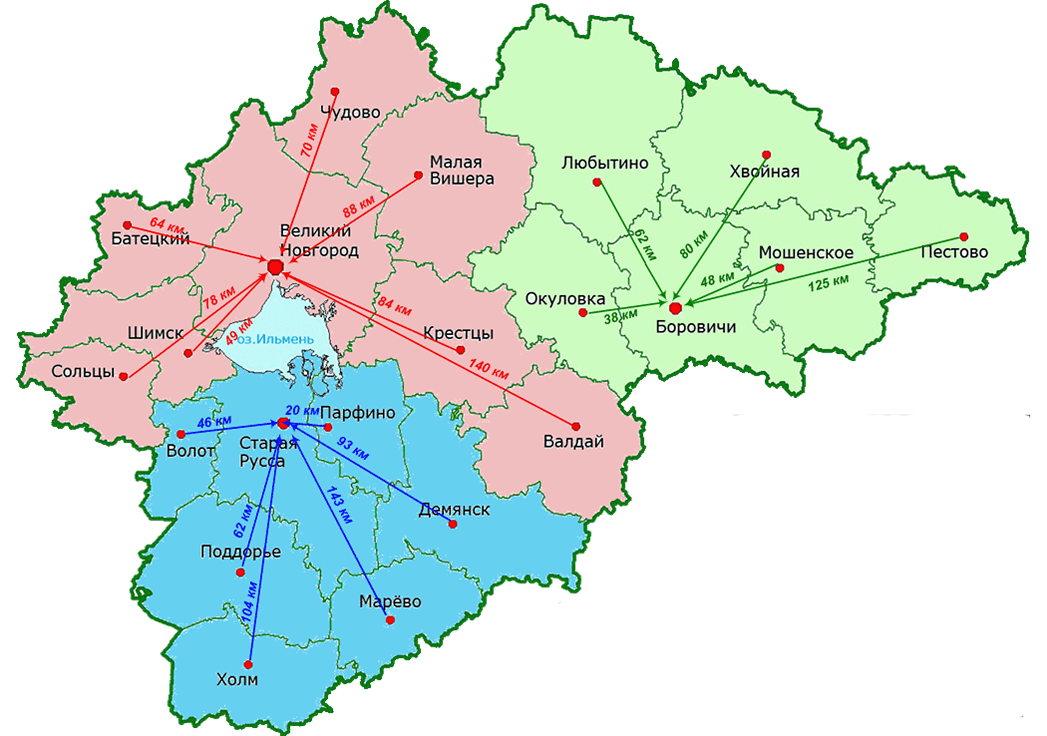 Население области составляет: 
на 01.01.2017 – 612,5 тыс. человек, в т. ч.
городское население – 433,7 тыс. человек (70,8%) сельское – 178,8 тыс. человек (29,2%)
Наиболее крупные города:
Великий Новгород 
Боровичи
Старая Русса
2
Подготовка   медицинских   кадров среднего звена.
 Проблемы и перспективы

На территории области функционирует  55  государственных МЕДИЦИНСКИХ ОРГАНИЗАЦИЙ
СТАЦИОНАРНАЯ МЕДИЦИНСКАЯ ПОМОЩЬ 
предоставляется: 
34 государственными учреждениями здравоохранения
АМБУЛАТОРНО-ПОЛИКЛИНИЧЕСКУЮ ПОМОЩЬ 
обеспечивают: 
74 поликлинических подразделений и
29 центров общей врачебной (семейной) практики
ДОВРАЧЕБНАЯ МЕДИЦИНСКАЯ ПОМОЩЬ 
оказывается: 251 ФАПами , 5 здравпунктами, 117 домовыми хозяйствами
Подготовка   медицинских   кадров среднего звена. Проблемы и перспективы
МЕРЫ СОЦИАЛЬНОЙ ПОДДЕРЖКИ
врачей 2048, провизоров 27; 
средних медработников 5441 ; фармацевтов 22; 
младшего медперсонала 1550;
 прочего персонала 3397
Медицинские сестры
Фельдшера
Подготовка   медицинских   кадров среднего звена. Проблемы и перспективы
Акушерка
Лаборанты, лабораторные техники, медицинские технологи
65 % 2/3 от общей численности
Зубные техники
13 %
Организаторы сестринского дела
4 %
Медицинские статистики
8 %
1 %
1,6 %
Менее 1,0%
5
На 1 фармацевта приходится до 300 лиц с иным средним медицинским образованием.
Укомплектованность
Амбулаторно-поликлиническая помощь
Подготовка   медицинских   кадров среднего звена. Проблемы и перспективы
Стационарная помощь
Скорая медицинская помощь
94,38%
Высокая укомплектованность достигается 
за счет коэффициента совместительства 
       в среднем  1,6
95,2%
98,8%
81,0%
В качестве общей тенденции прослеживается более высокая укомплектованность в стационарах, чем в поликлиниках.
6
Подготовка   медицинских   кадров среднего звена. Проблемы и перспективы
Областное автономное профессиональное образовательное учреждение   
«Боровичский медицинский колледж имени 
 А. А. Кокорина» 

Медицинский колледж многопрофильного колледжа
 Новгородского государственного университета
 имени Ярослава Мудрого
7
Подготовка   медицинских   кадров среднего звена. Проблемы и перспективы
Очная форма обучения (прием на базе среднего (полного) образования):
Специальность: Лечебное дело
Обучение на бюджетной и коммерческой основе. 
Срок обучения 3 года 10 месяцев
Квалификация – Фельдшер

Очная форма обучения (прием на базе основного общего образования):
Специальность: Сестринское дело  (базовая подготовка) .
Обучение на бюджетной и коммерческой основе. 
Срок обучения 3 года 10 месяцев
Квалификация – Медицинская сестра /Медицинский брат
Подготовка   медицинских   кадров среднего звена. Проблемы и перспективы
Очная форма обучения (прием на базе среднего (полного) образования):
Специальность: Сестринское дело  (базовая подготовка) .
Обучение на платной основе. 
Срок обучения 2 года 10 месяцев
Квалификация – Медицинская сестра/ Медицинский брат
Очно-заочная (вечерняя)  форма обучения (прием на базе среднего (полного) образования):
Специальность: Сестринское дело  (базовая подготовка) .
Обучение на платной основе. 
Срок обучения 3 года 10 месяцев
Квалификация – Медицинская сестра/ Медицинский брат
Очно-заочная (вечерняя)  форма обучения (прием на базе среднего (полного) образования):
Специальность: Фармация  (базовая подготовка) .
Обучение на платной основе. 
Срок обучения 2 года 10 месяцев
Квалификация – Фармацевт
Подготовка   медицинских   кадров среднего звена. Проблемы и перспективы
Ежегодно в колледжах обучается около 700 студентов.
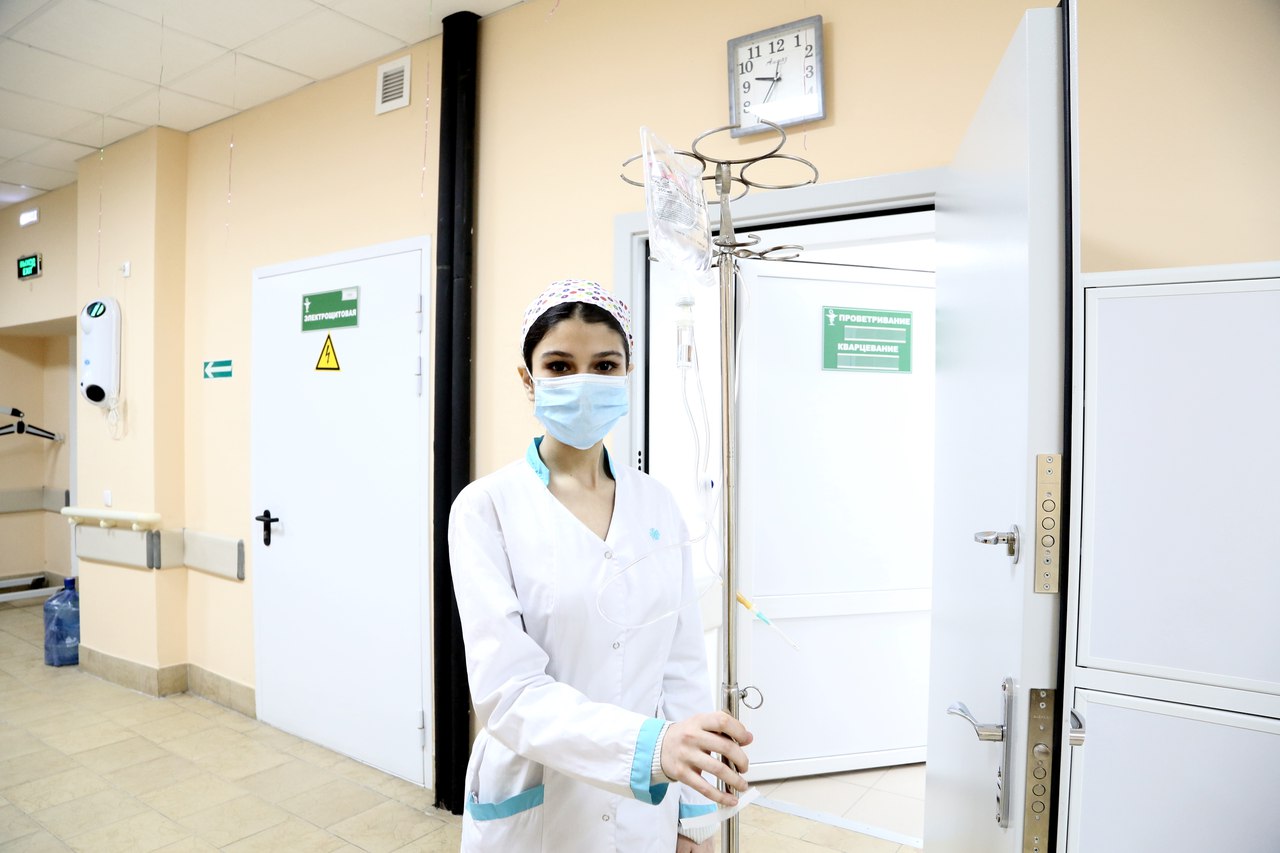 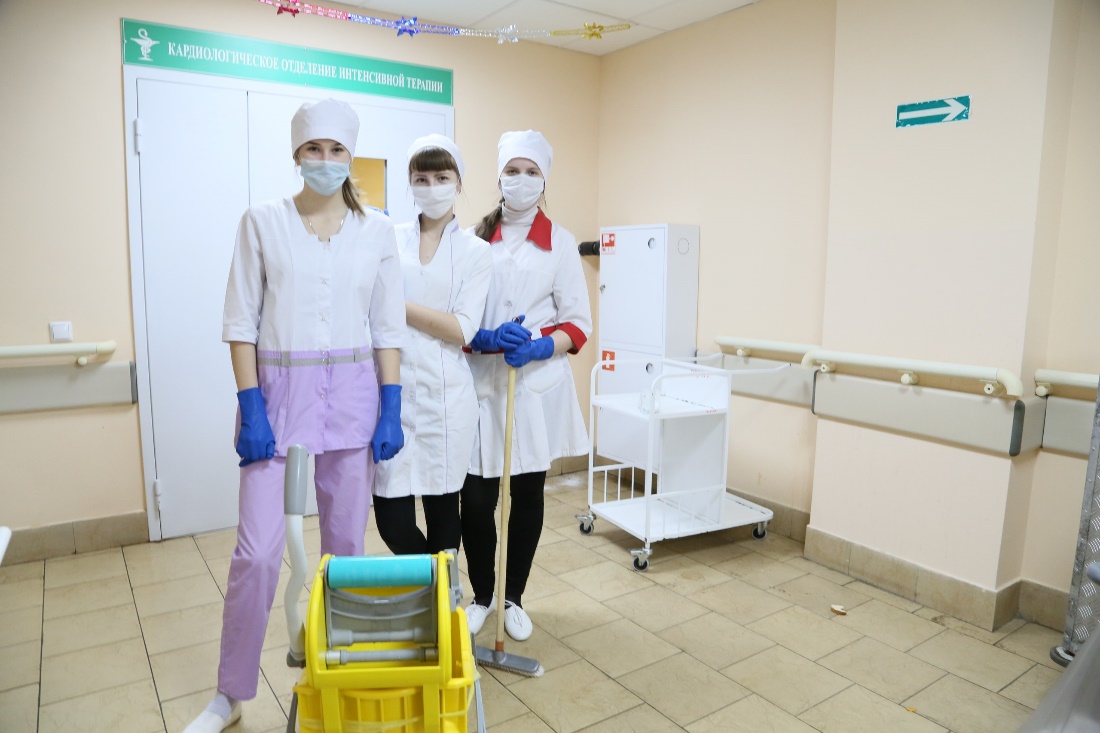 Подготовка   медицинских   кадров среднего звена. Проблемы и перспективы
Подготовка   медицинских   кадров среднего звена. Проблемы и перспективы
Образовательный процесс осуществляется с использованием материально-технической базы колледжей
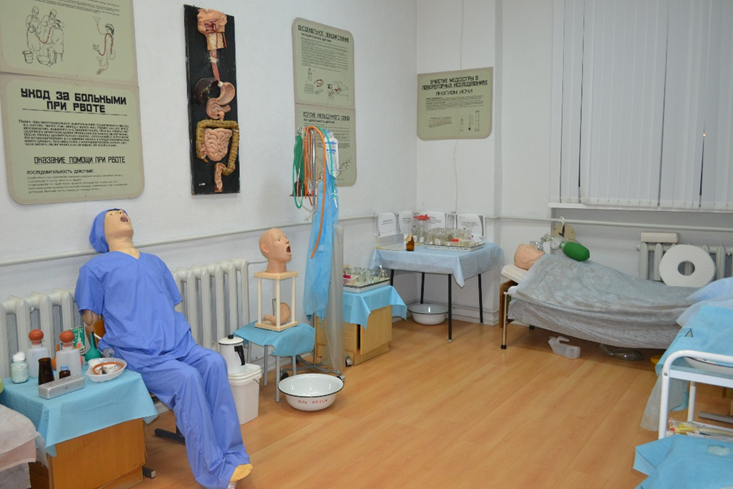 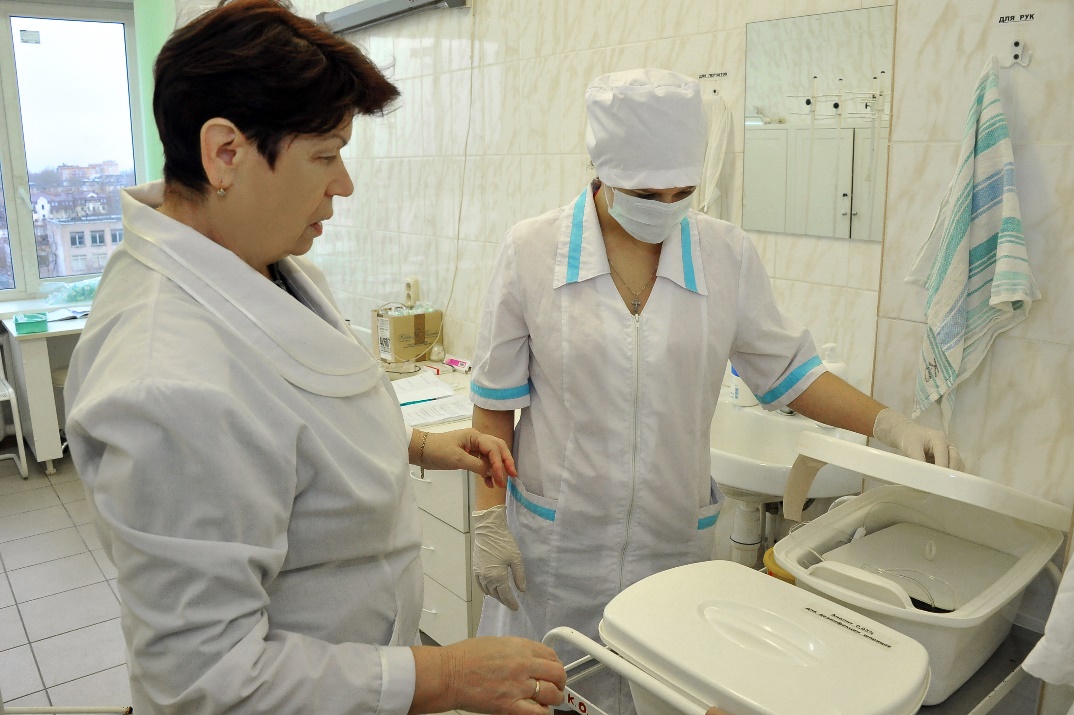 Образовательный процесс осуществляется с использованием  материально-технической базы лечебно-профилактических учреждений Великого Новгорода и Боровичей
Подготовка   медицинских   кадров среднего звена. Проблемы и перспективы
Подготовка   медицинских   кадров среднего звена. Проблемы и перспективы
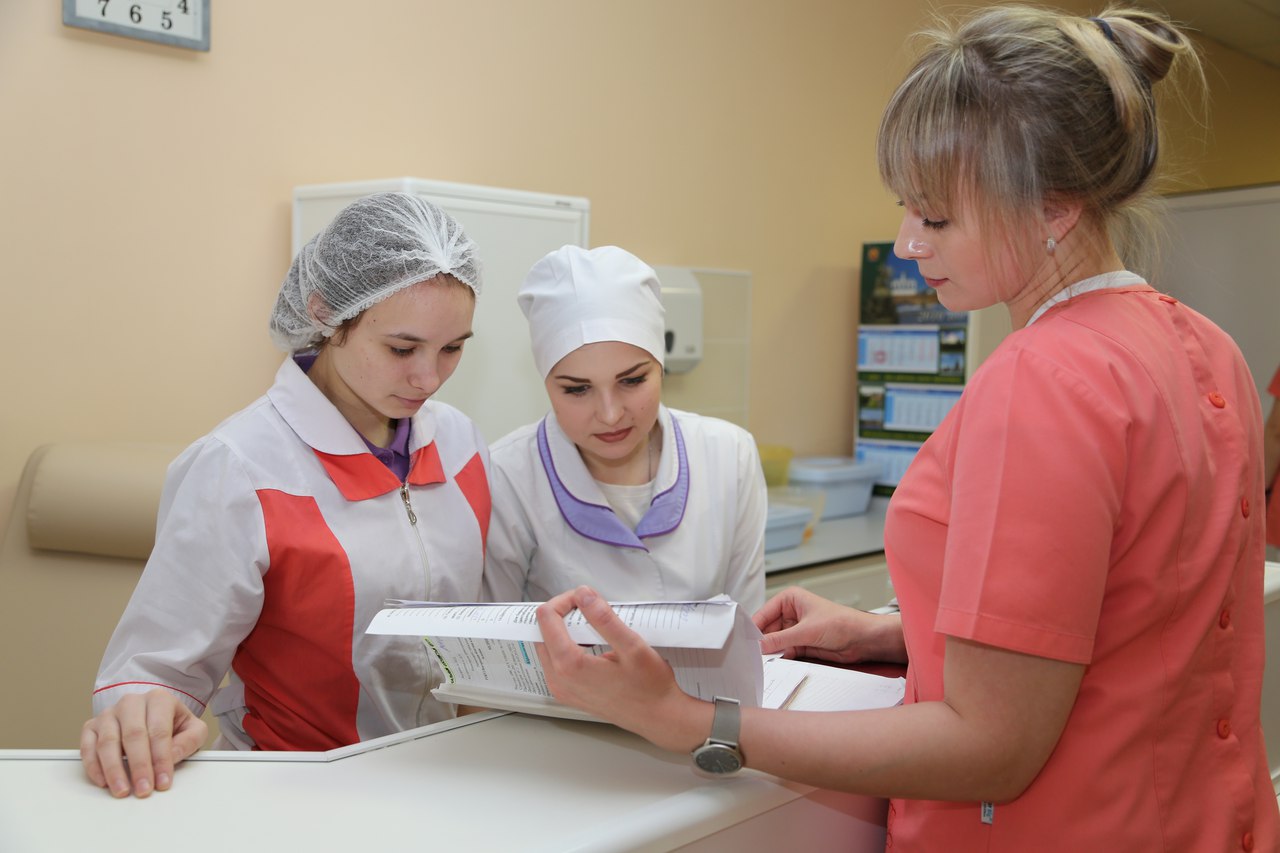 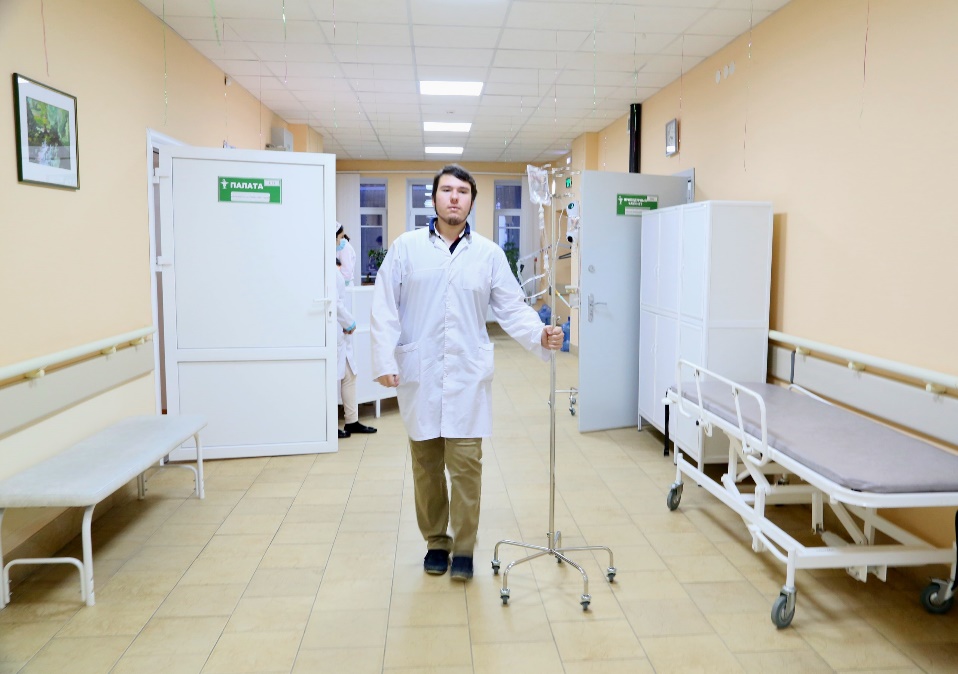 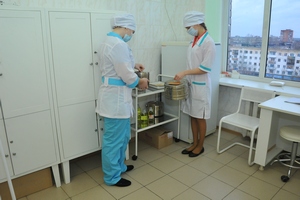 Подготовка   медицинских   кадров среднего звена. Проблемы и перспективы
На базе  колледжей работает  студенческое волонтерское движения «Волонтеры-медики» и «Молодые –  молодым» по программе «Молодежь против химической зависимости».
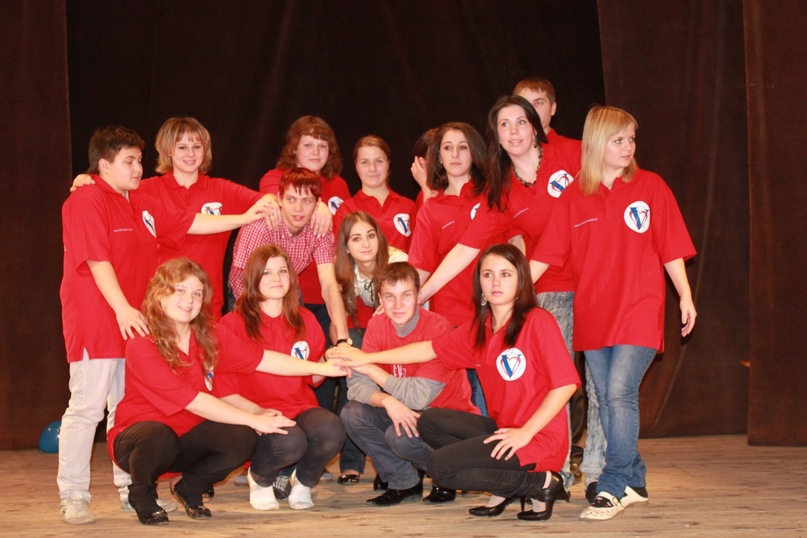 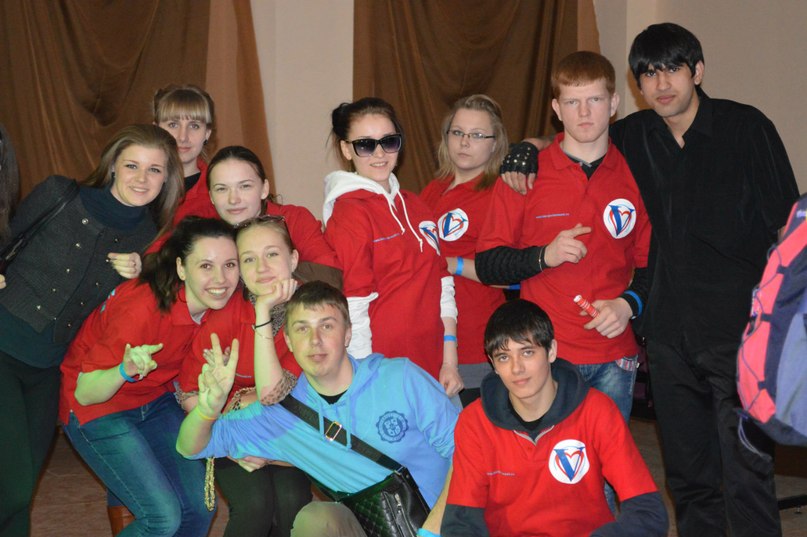 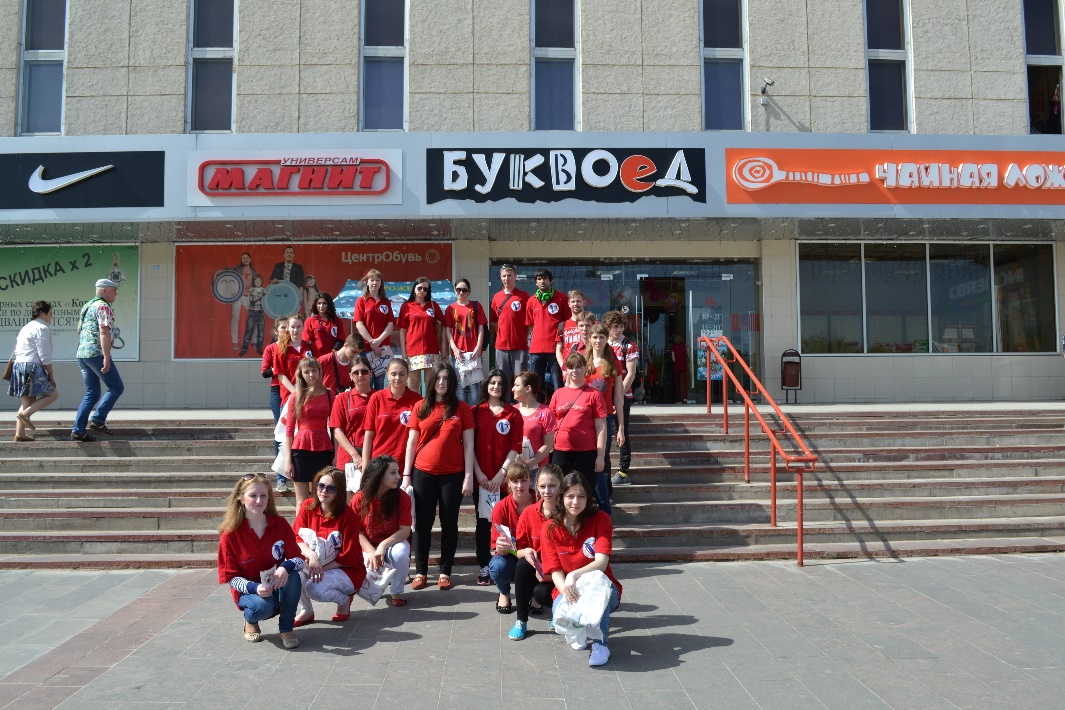 Подготовка   медицинских   кадров среднего звена. Проблемы и перспективы
С 2014 года   план   бюджетного   приема    увеличен в 2 раза

Принято в 2017 году – 312 человек

Из них на  бюджетные места- 155 человек

Выпуск 2017 году – 104 человека

Пришли работать в государственные медицинские организации - 45 человек

Поступили в ВУЗ – 9 человек
14
Подготовка   медицинских   кадров среднего звена. Проблемы и перспективы
15
Подготовка   медицинских   кадров среднего звена. Проблемы и перспективы
Совершенствование системы практической подготовки специалистов 
сестринского дела
Устранение дисбаланса в распределении сестринского персонала в трехуровневой системе оказания медицинской помощи
Разработка и внедрение аккредитации медицинских специалистов 
Развитие мер социальной поддержки средних медицинских работников
Формирование единых подходов к определению уровня квалификации необходимого для занятия профессиональной деятельностью
Повышение престижа профессии, в том числе за счет создания позитивного образа сестринского персонала в общественном сознании
Укрепление роли и позиций  областной общественной организации «Ассоциация средних медицинских работников «Волхова»
16
БЛАГОДАРЮ ЗА ВНИМАНИЕ
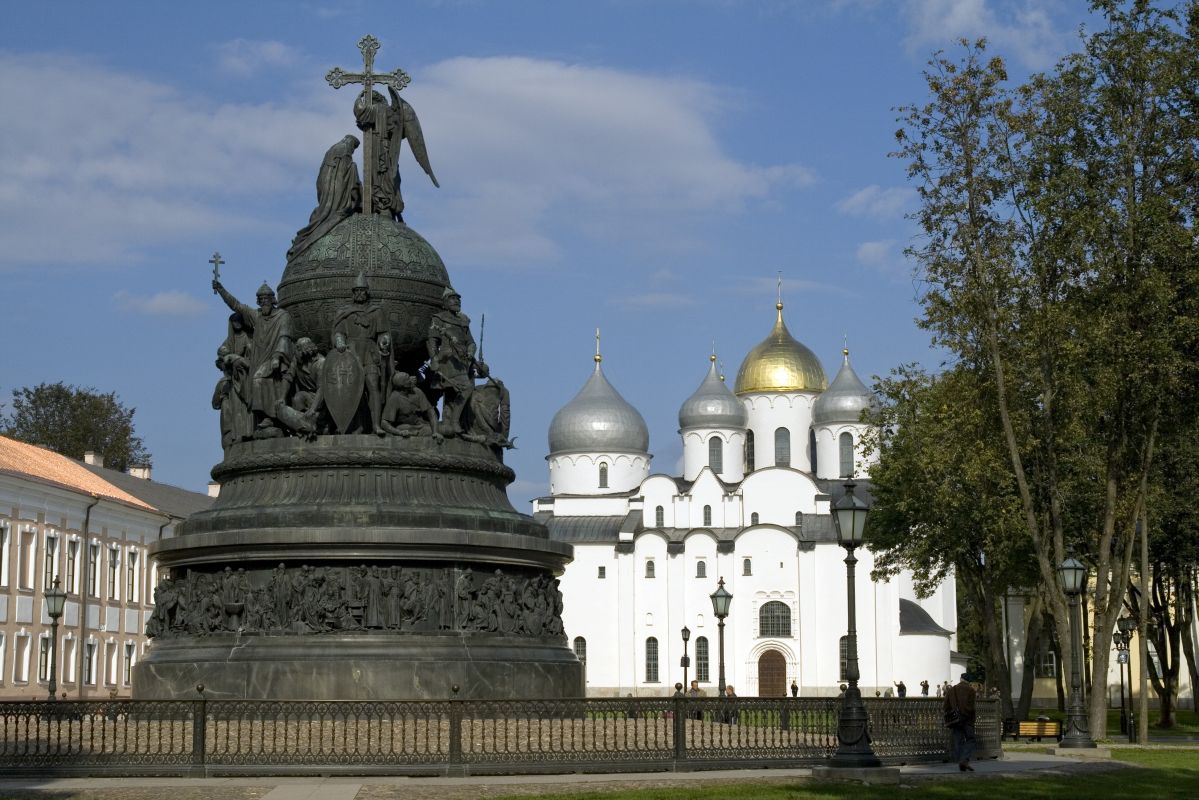 17